Ответственный от ДКС:
Произв. работ – Петров Петр Петрович
тел: 8-888-888-88-88
Проход запрещен!
Работы проводит ООО «Сновел»
Опасные факторы
Средства индивидуальной защиты
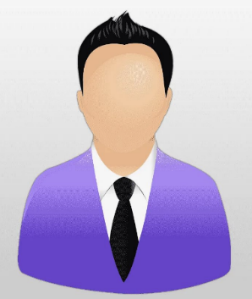 Ответственный: 
Прораб – Иванов Иван Иванович
тел: 8-800-000-00-00
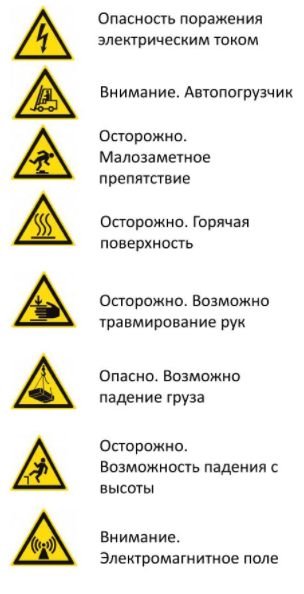 Обязательные для применения на всей территории участка
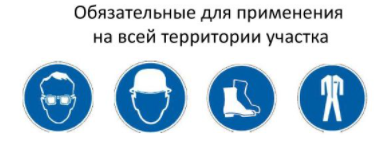 Применяемые при отдельных видах работ
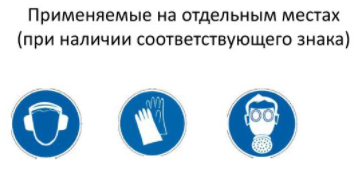 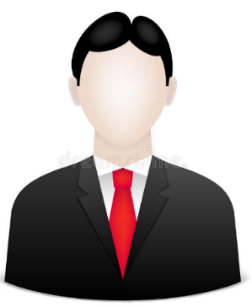 Ответственный от ДКС:
Произв. работ – Петров Петр Петрович
тел: 8-888-888-88-88
Телефоны экстренных служб
Горячая линия немедленного реагирования
8 (83177) 9-09-11
(с моб.телефона)
Ответственный от ДКС:
Произв. работ – Петров Петр Петрович
тел: 8-888-888-88-88
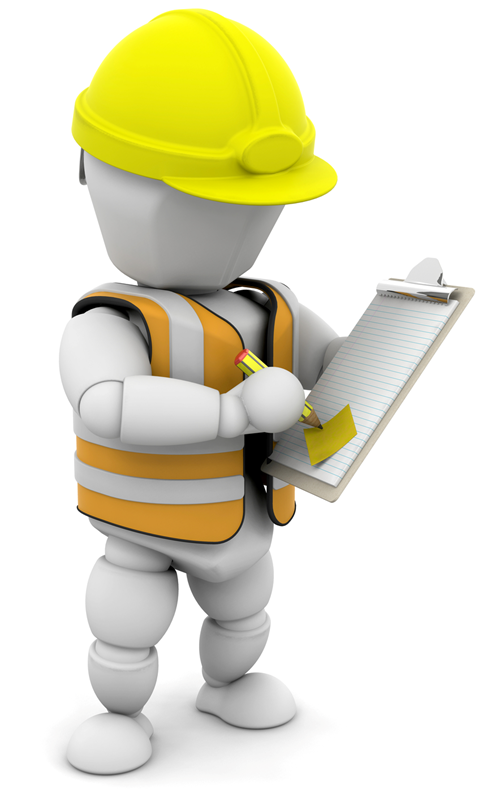 Места отметки о документальной проверке